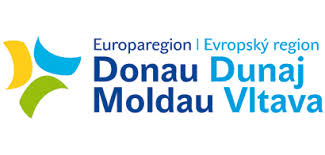 Církevní památky Euroregionu Dunaj -Vltava
Střední škola a Vyšší odborná škola cestovního ruchu,Senovážné náměstí 12370 01 České Budějovice
Radka Jílková CR2A
Úvodní informace o produktu
3 země:
Česká republika (Jihočeský kraj)
Rakousko (Horní Rakousko)
Německo (Dolní Bavorsko)

3 dny
2 jazyky – čeština, němčina
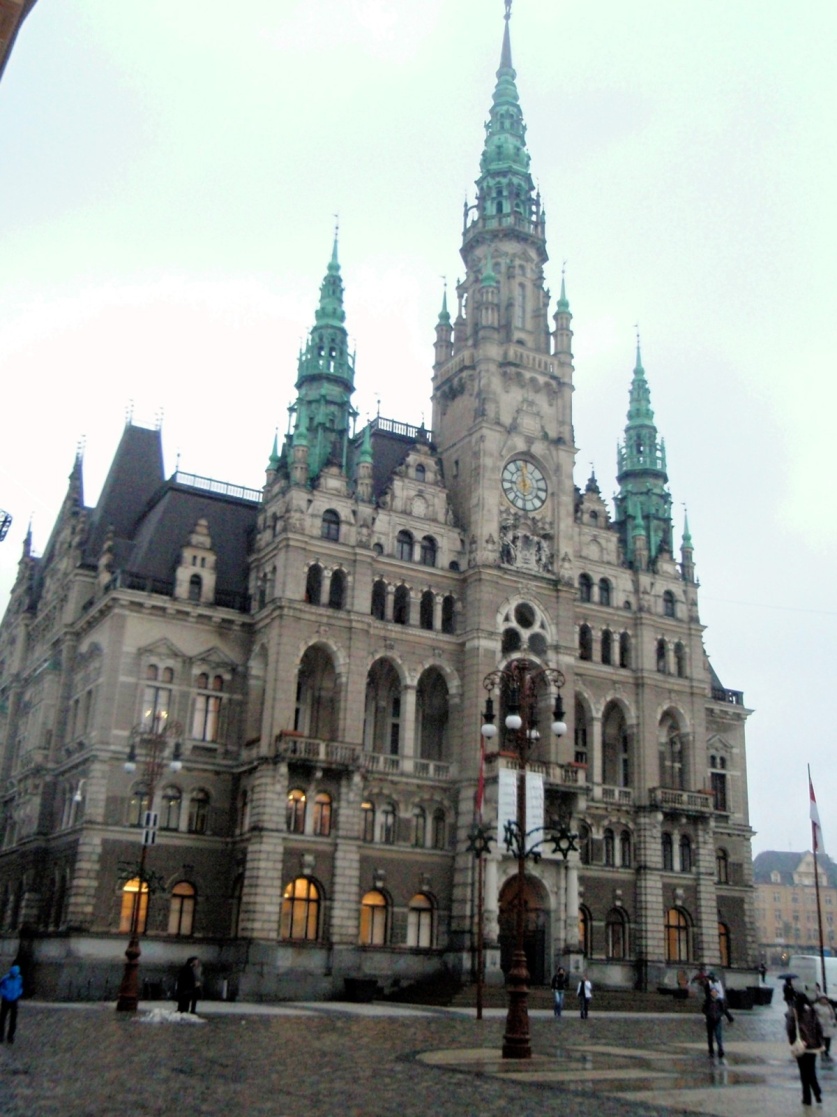 Produkt je určen zejména pro milovníky historie a historických pamětihodností (hlavně sakrálních památek), popř. pro účastníky vyznávající náboženství

Zúčastnit se mohou účastníci všech věkových kategorií v  jakoukoli roční dobu
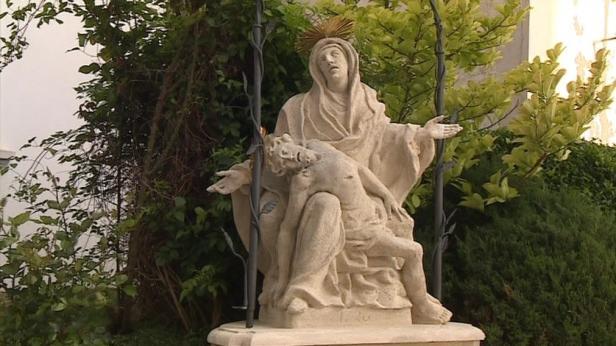 Trasa zájezdu
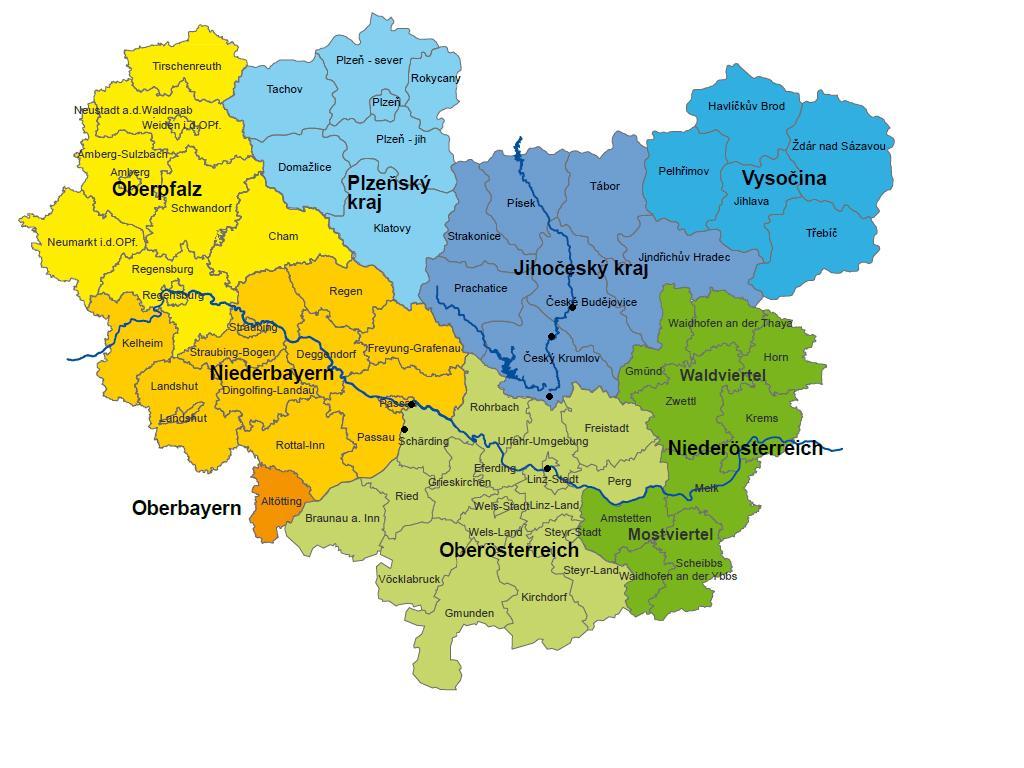 [Speaker Notes: Vložit mapu]
Program zájezdu
1. den – Česká republika
České Budějovice, Zlatá Koruna, Vyšší Brod

2. den – Rakousko
Linz, Schärding

3.den – Německo
Pasov
1. Den – Česká republika
Sraz na náměstí Přemysla Otakara II. v Českých Budějovicích
Prohlídka chrámu sv. Mikuláše (popř. individuální prohlídka Černé věže)
Návštěva dominikánského kláštera s chrámem Obětování Panny Marie na Piaristickém náměstí
Odjezd z Českých Budějovic
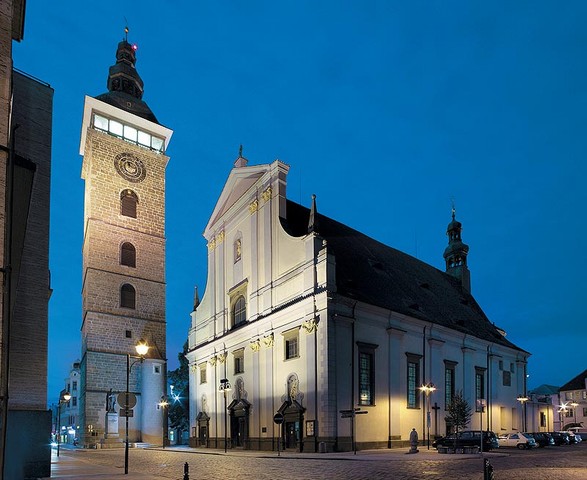 [Speaker Notes: Individuální návštěva Č. věže jakožto bývalé zvonice sv. Mikuláše]
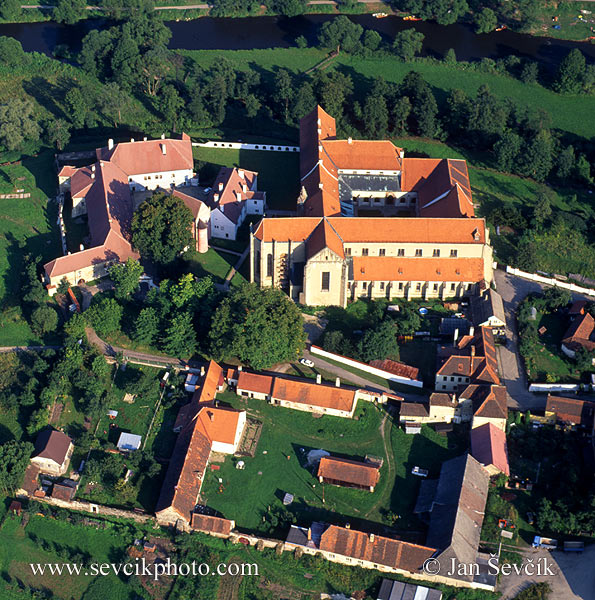 Příjezd do Zlaté Koruny
Osobní volno, individuální oběd
Prohlídka kláštera
Odjezd ze Zlaté Koruny
Příjezd do Vyššího Brodu
Prohlídka cisterciáckého kláštera
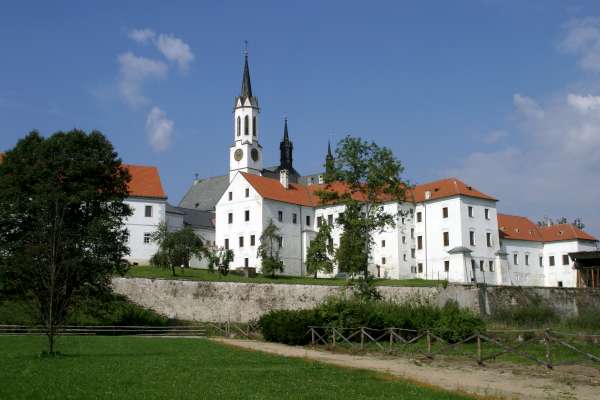 Odjezd z Vyššího Brodu
Příjezd do Lince
Ubytování v hotelu Kleinmünchen Garni
Individuální večeře a volný program
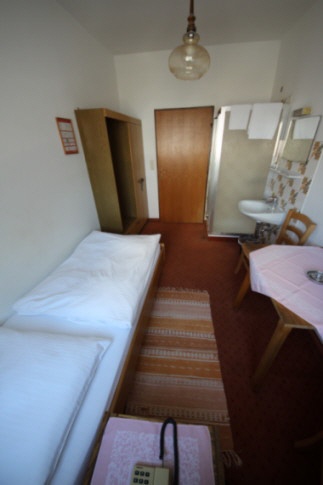 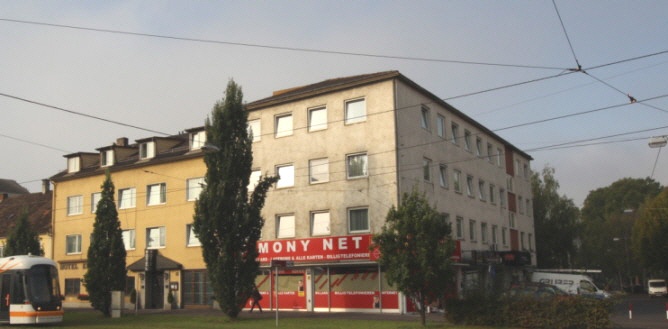 2. Den - Rakousko
Snídaně, odjezd z hotelu (Kleinmünchen Garni)
Návštěva hlavního náměstí – sloup Svaté trojice
Prohlídka Alter Dom (Jesuitenkirche)
Prohlídka Neuer Dom (Marien Dom)
Osobní volno, individuální oběd
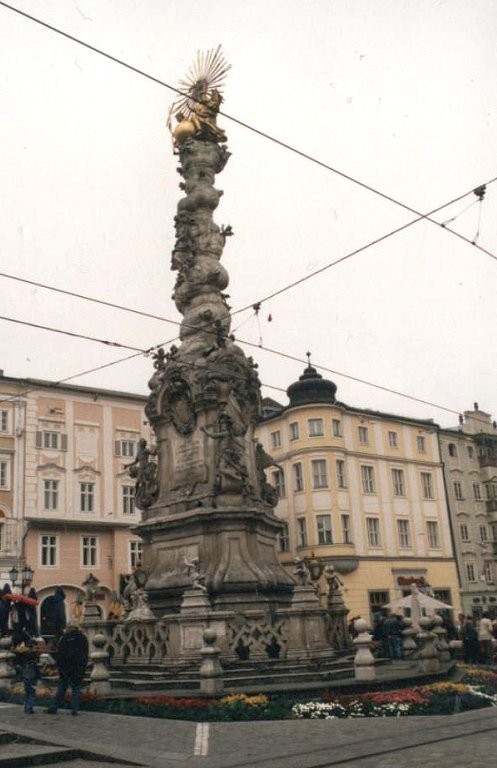 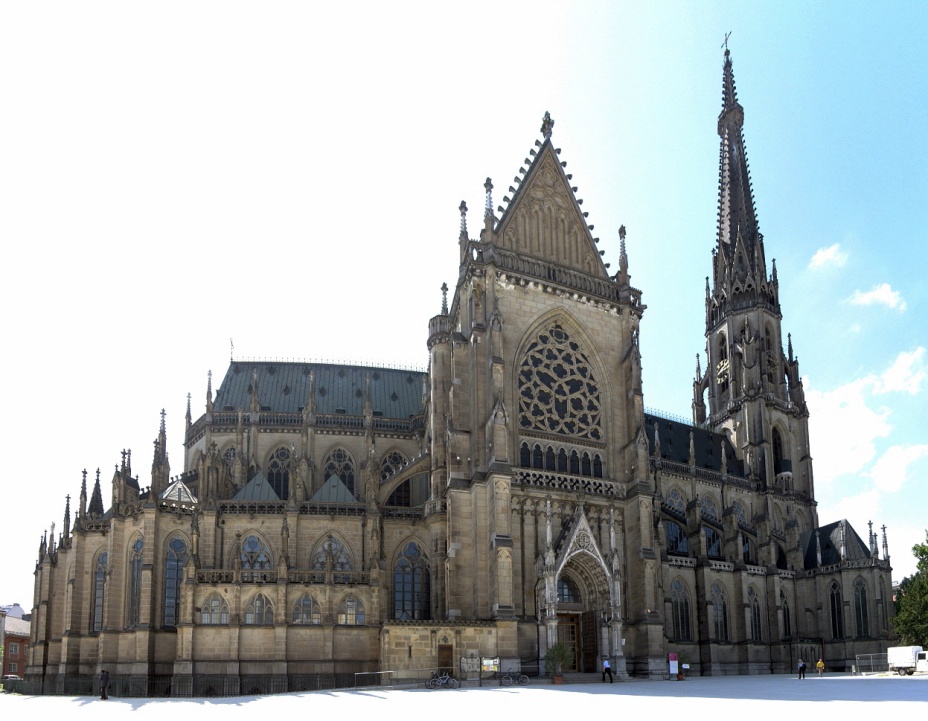 Odjezd z Lince, směr Schärding
Příjezd do Schärdingu 
Prohlídka farního kostela, osobní volno (nákup suvenýrů, atd.)
Příjezd do hotelu Forstinger Hotel
Individuální večeře a volný program (návštěva fitness centra, kasina, atd.)
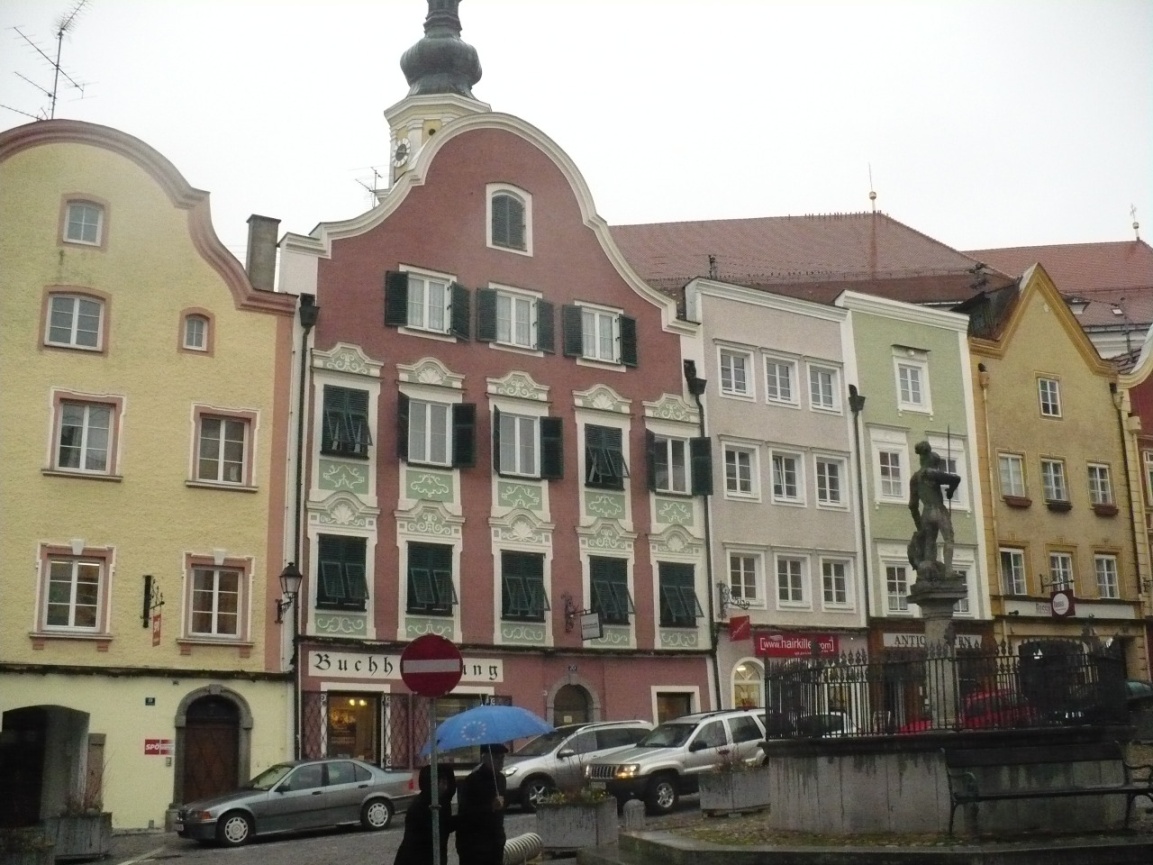 [Speaker Notes: Fortstinger Hotel – 4*; farní kostel – vstup zdarma]
3. Den - Německo
Snídaně 
Odjezd z hotelu (Forstinger Hotel), směr Pasov
Příjezd do Pasova
Návštěva Domplatz – prohlídka dómu sv. štěpána  a kostela sv.  Michaela
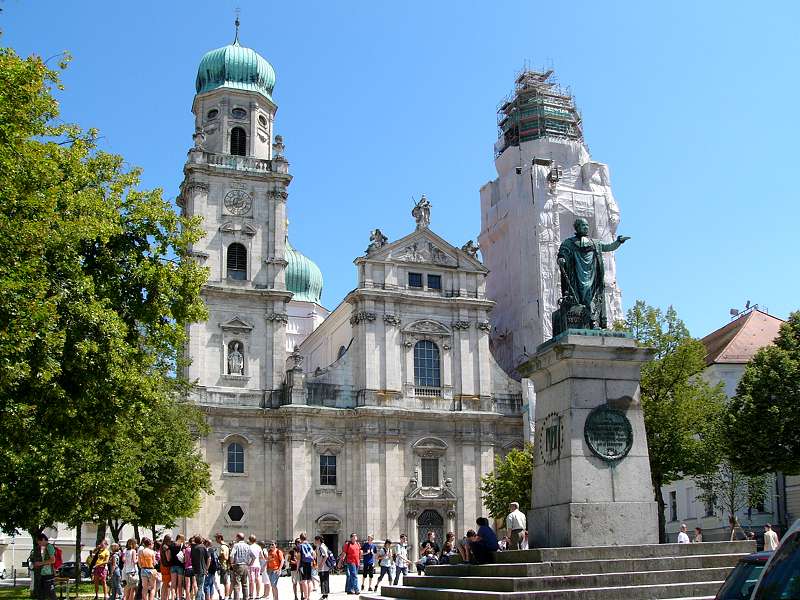 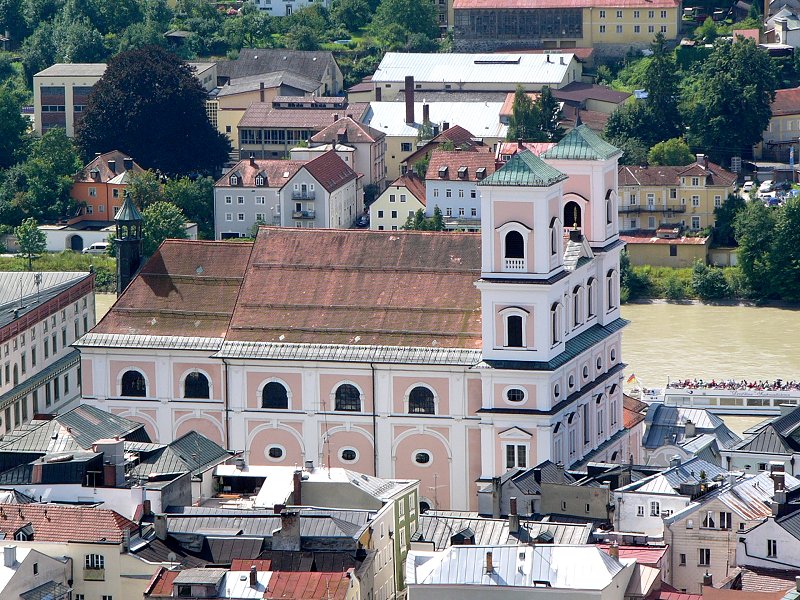 [Speaker Notes: Všude vstupy zdarma]
Osobní volno, individuální oběd
Prohlídka kostelu sv. Kříže
Odjezd z Pasova(směr České Budějovice)
Příjezd do českých budějovic
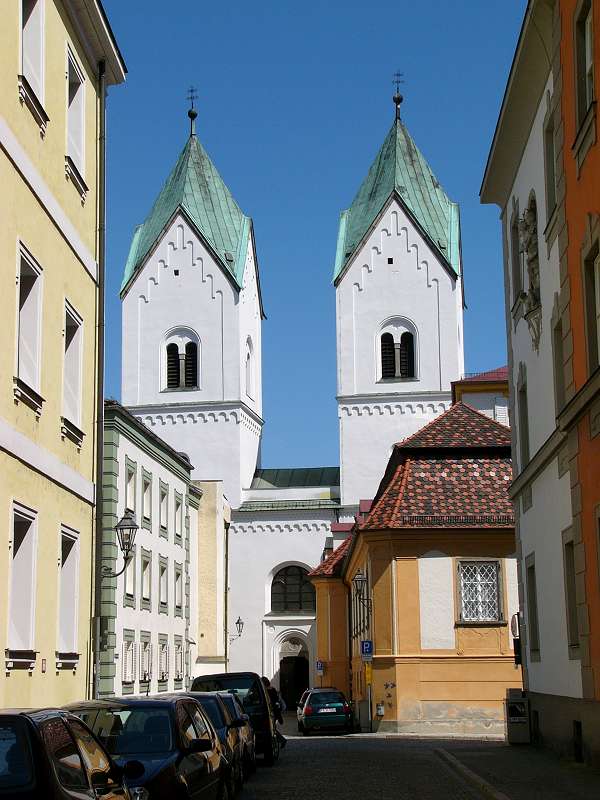 [Speaker Notes: Doplnit do kartiček údaje o příjezdu (odpolední, večerní hodiny, atd.)]
Kalkulace zájezdu
Cena zájezdu zahrnuje: 2x ubytování se snídaní, vstupy do objektů, dopravu, pojištění CK proti úpadku

Cena zájezdu nezahrnuje: individuální obědy a večeře, dobrovolné vstupy do objektů

Doporučené kapesné: 70 € (strava, suvenýry, atd.)

Katalogová cena:
2 600,-
Děkuji za pozornost